Turma de 2ª feira
G1 - Montijo
             Cenoura – Aspersão – Franco-arenoso
G2 - Lisboa
            Vinha – Localizada – Franco argiloso
G3 - Beja
            Olival - Localizada – Franco- argiloso
G4 – ?????
           ?????
G5 - Alcobaça
           Alface – Localizada – franco argiloso
G6 - Santarém
           Olival –Localizada – Franco argiloso
G7 – Dois Portos
           Pera Rocha – Localizada - Limoso
G8 – Lisboa
          Citrinos – Localizada - Franco
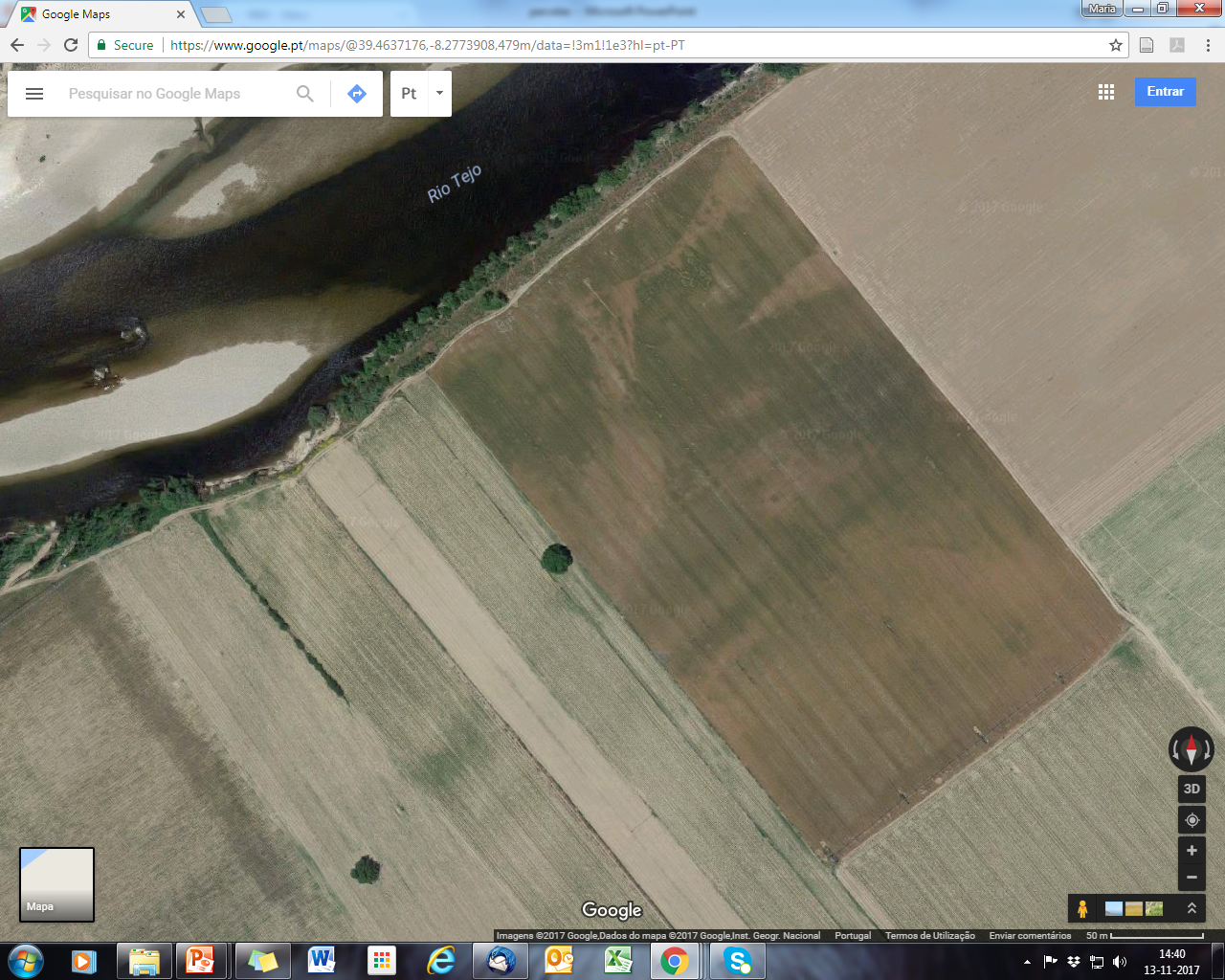 Grupo 1
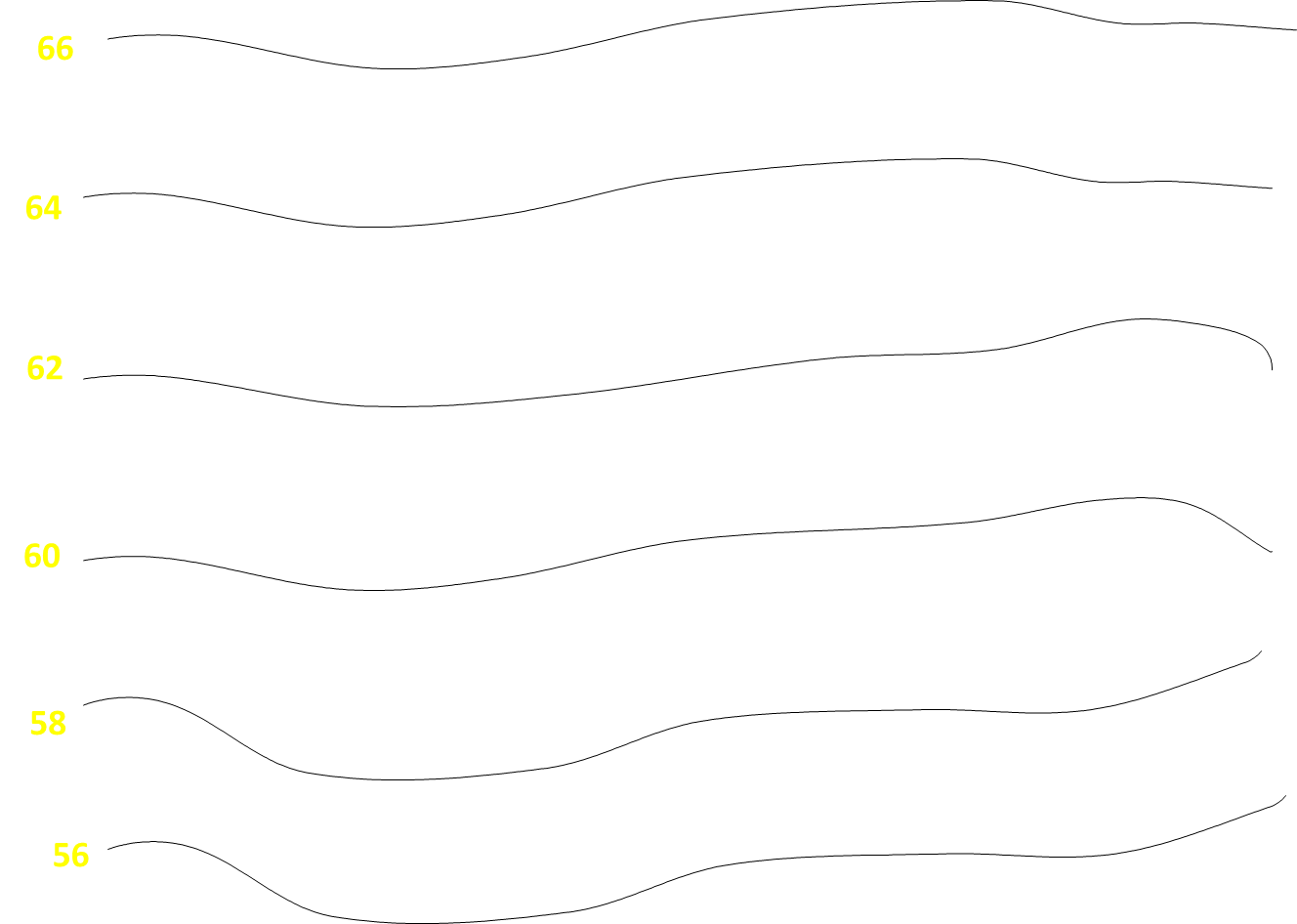 Origem de água
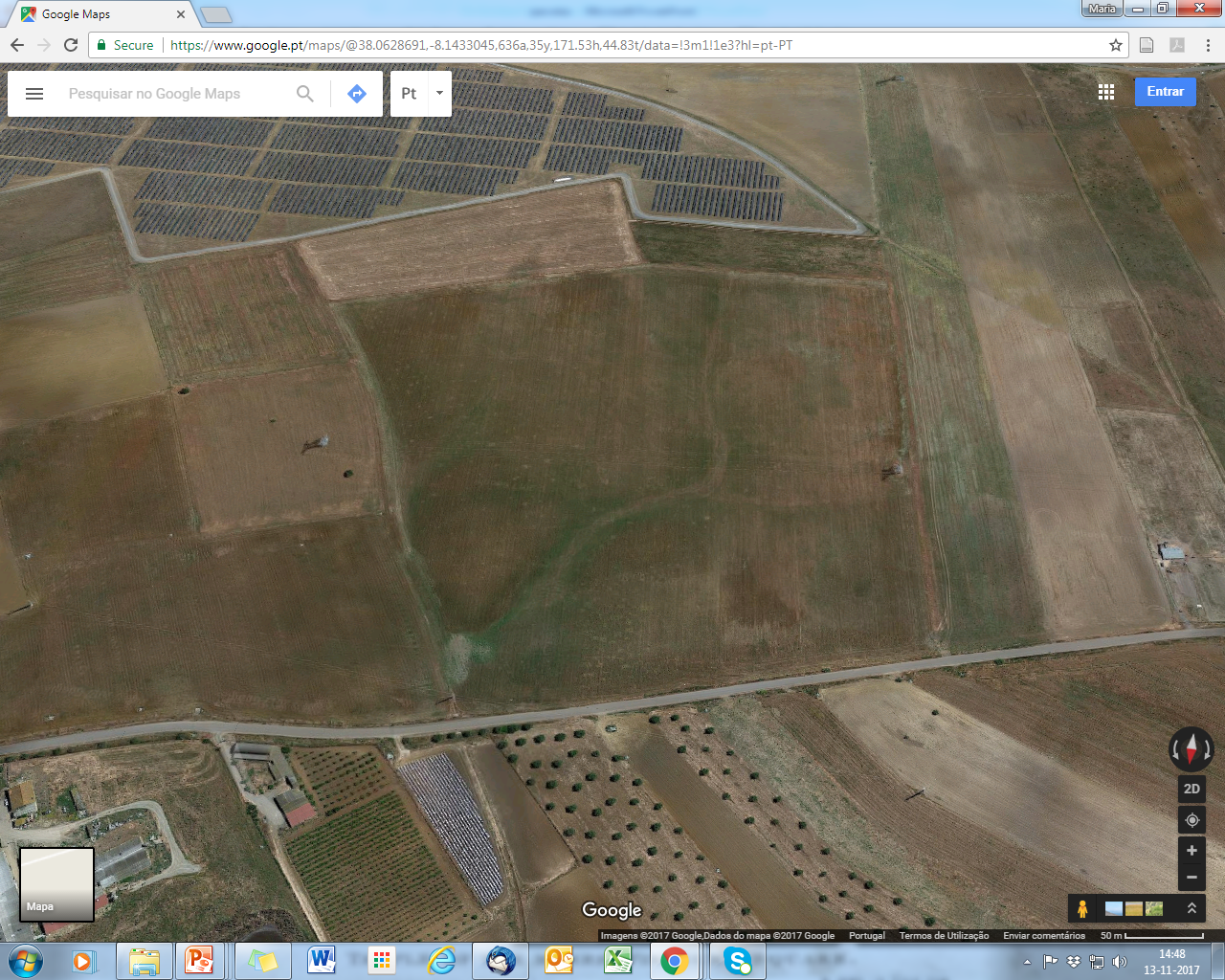 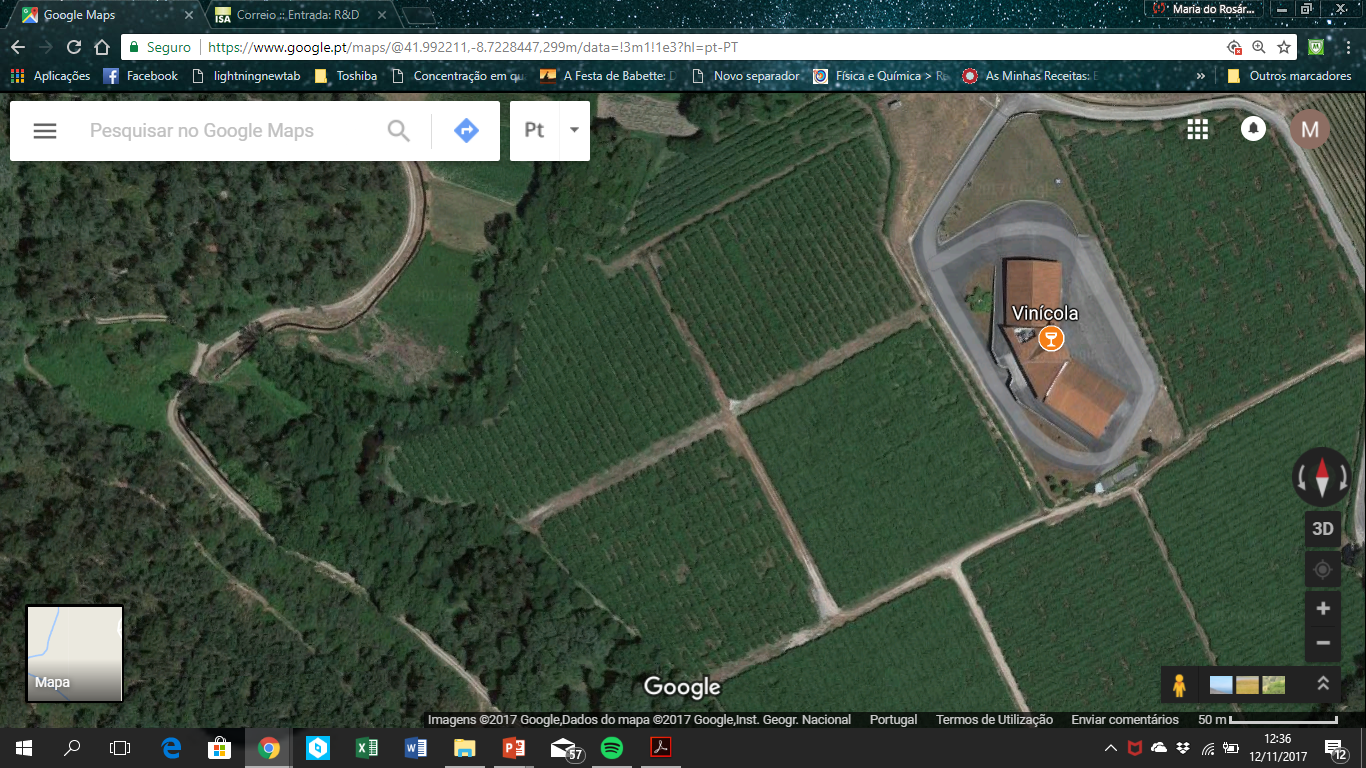 Grupo 2
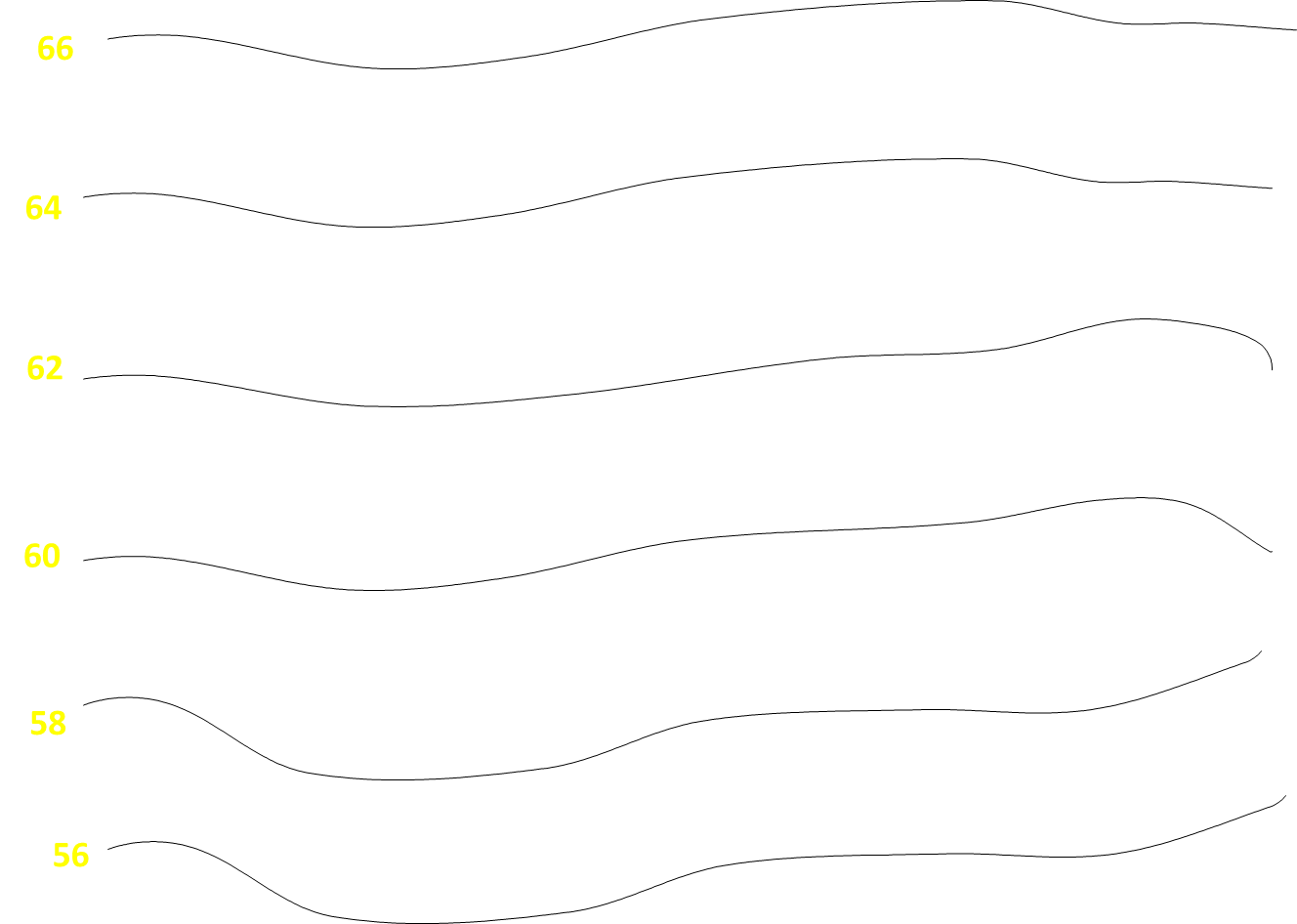 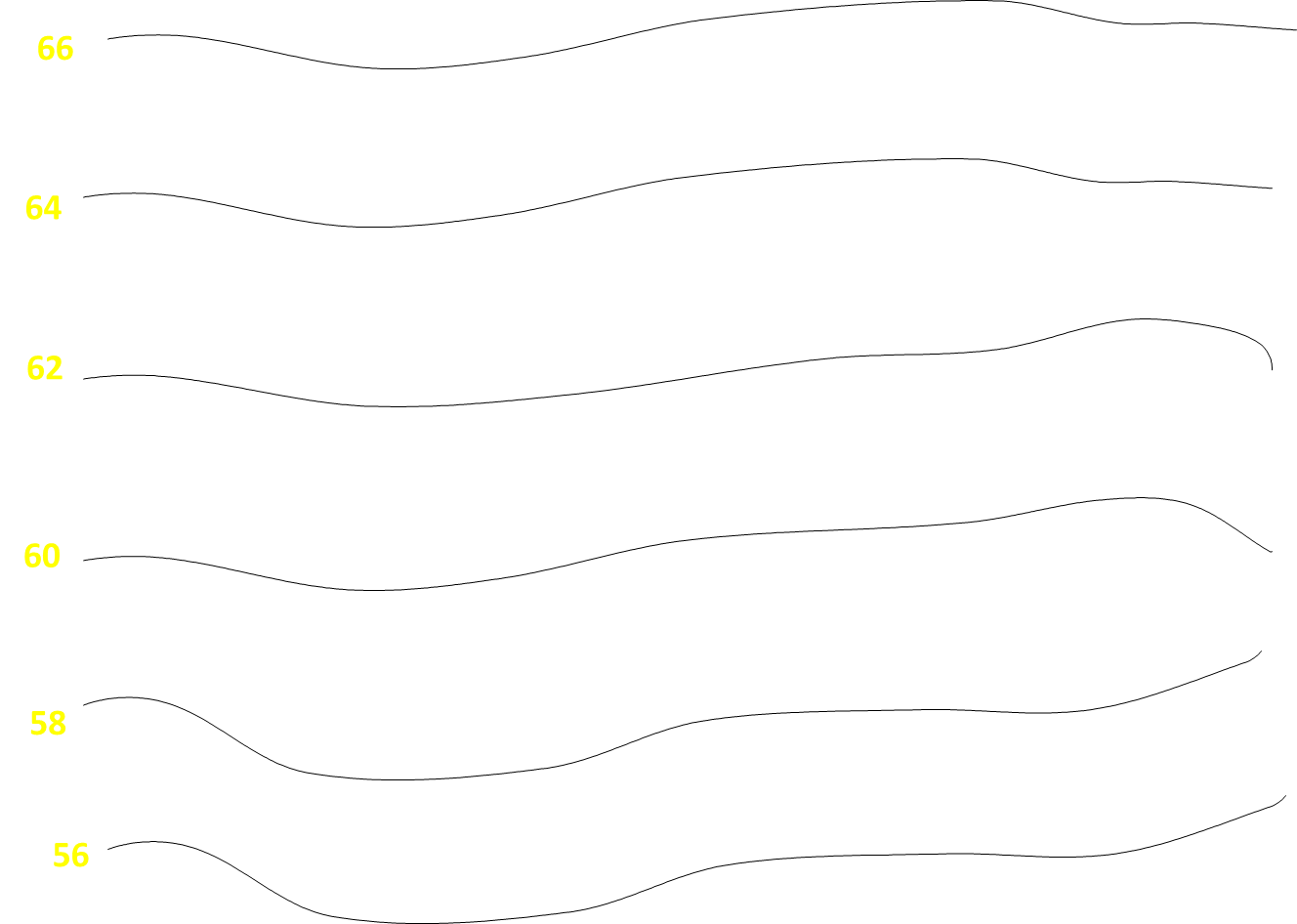 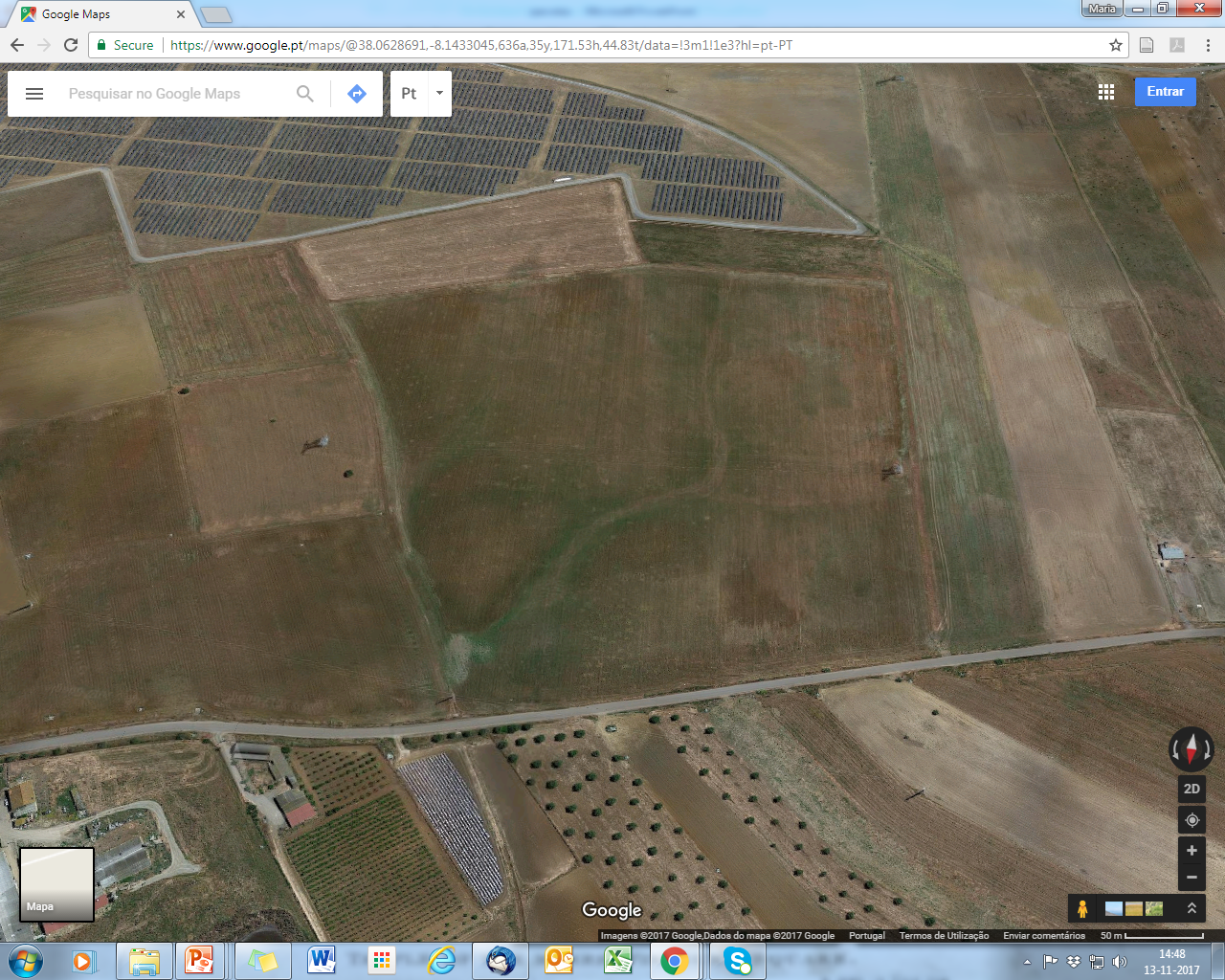 Origem de água
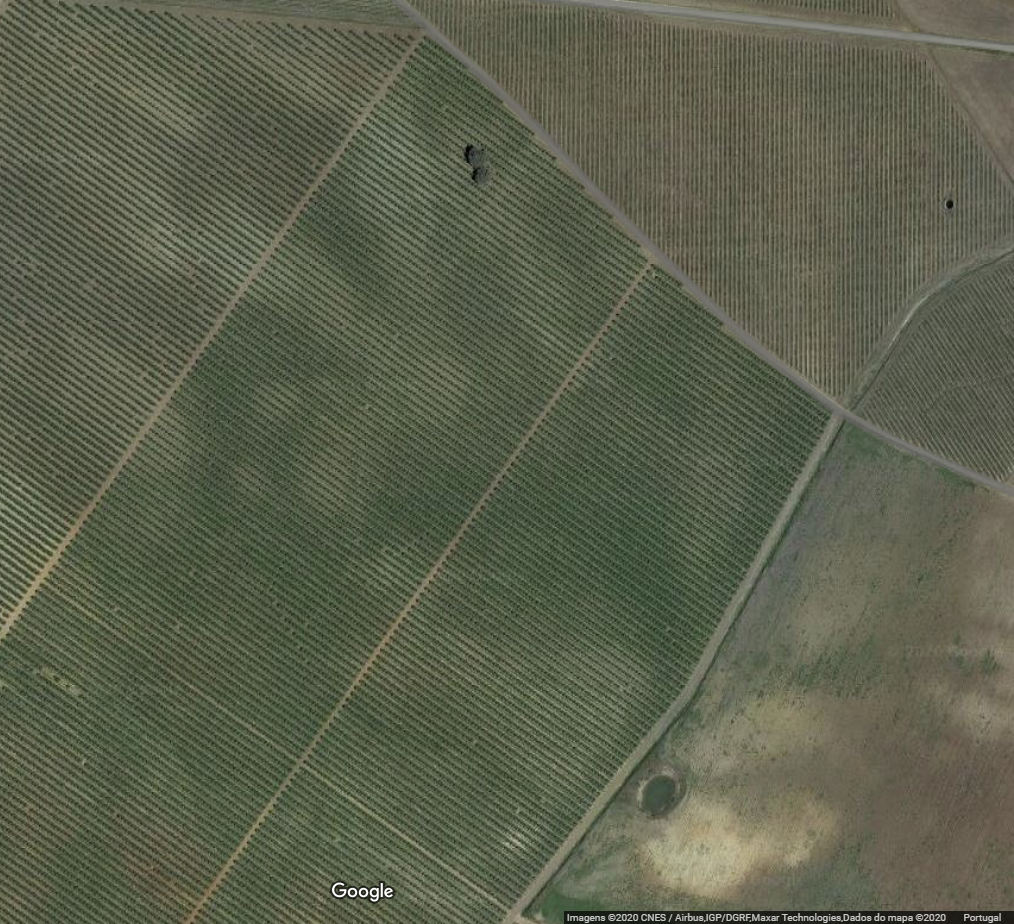 Grupo 3
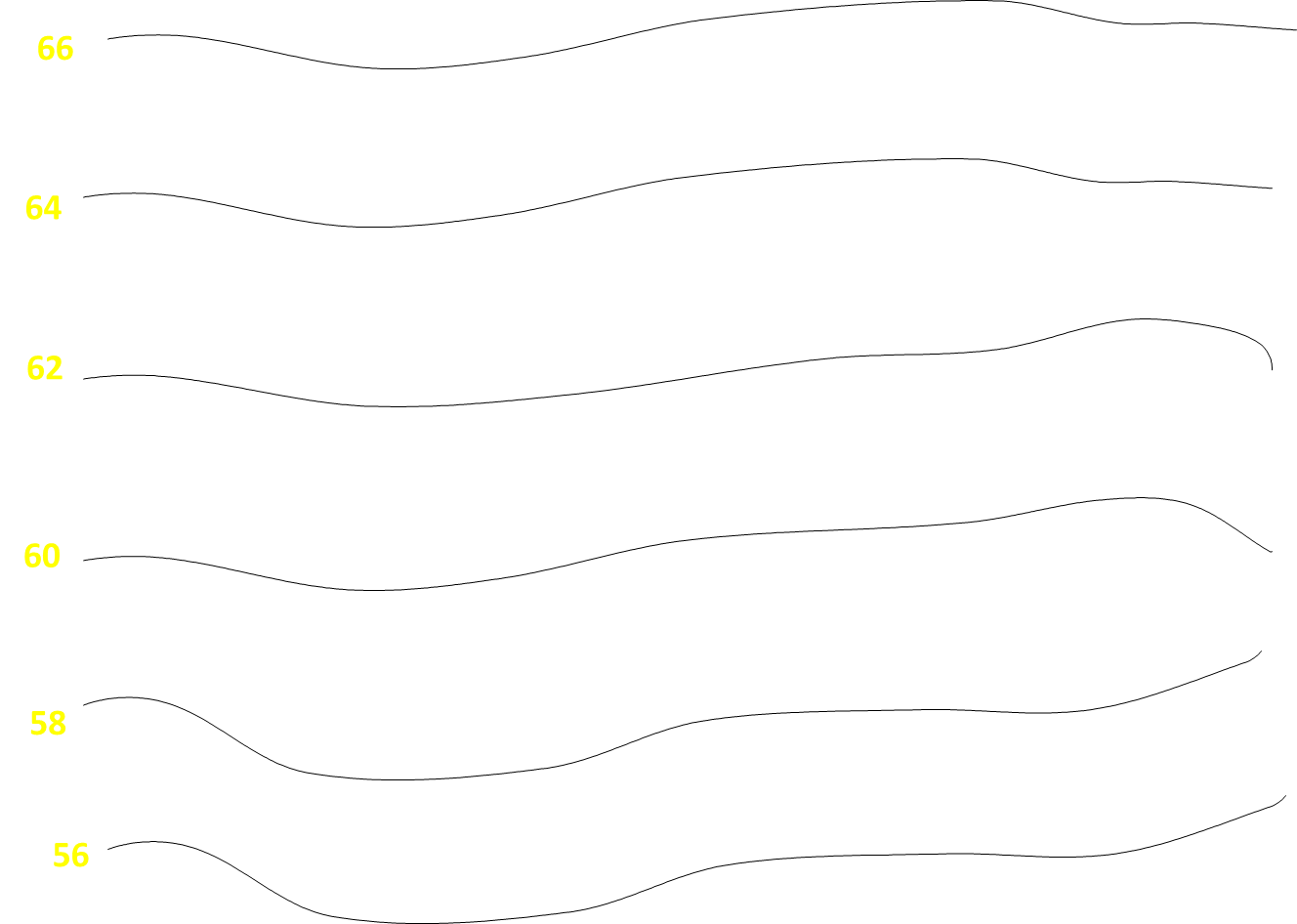 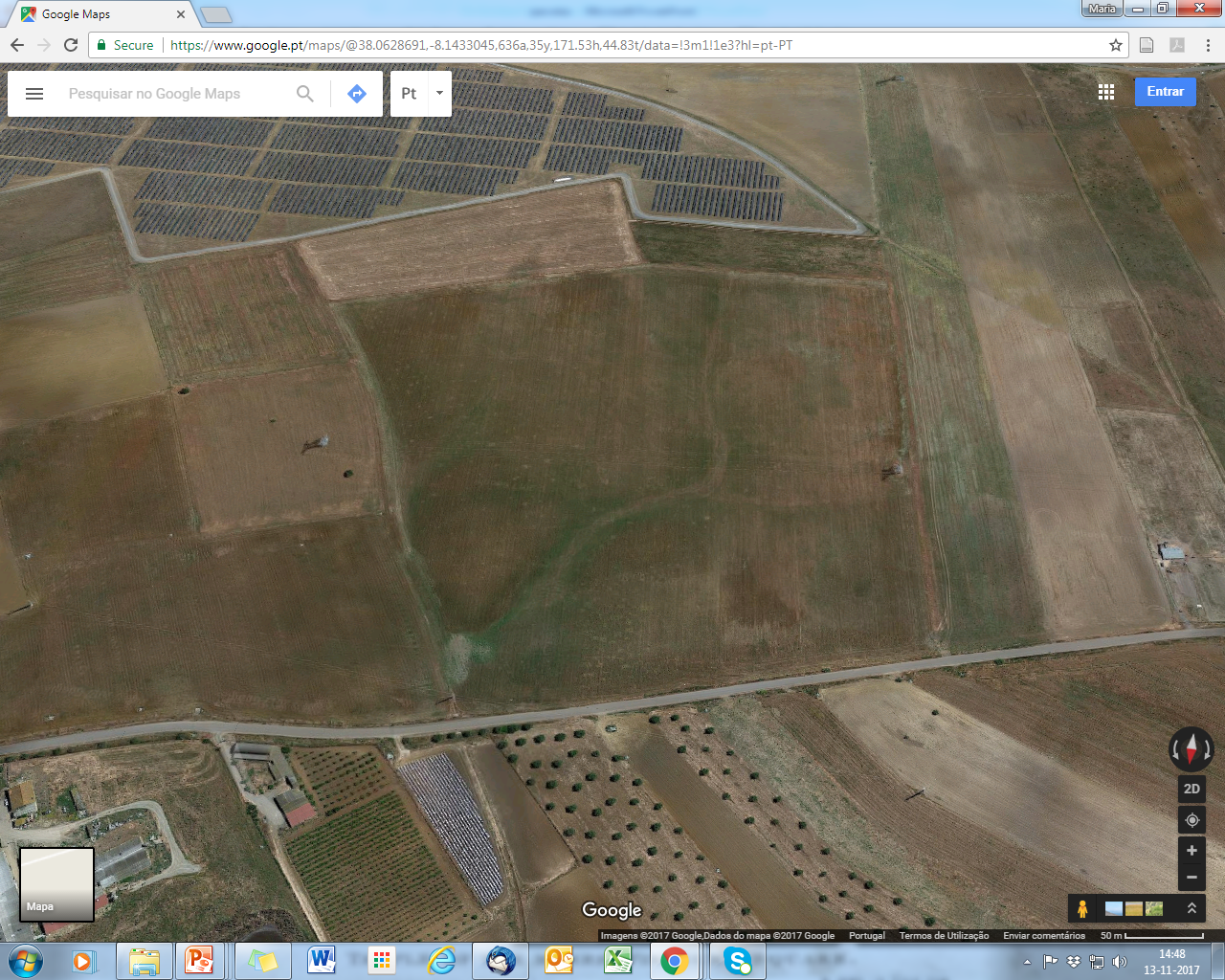 Origem de água
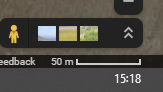 Grupo 4
Grupo 5
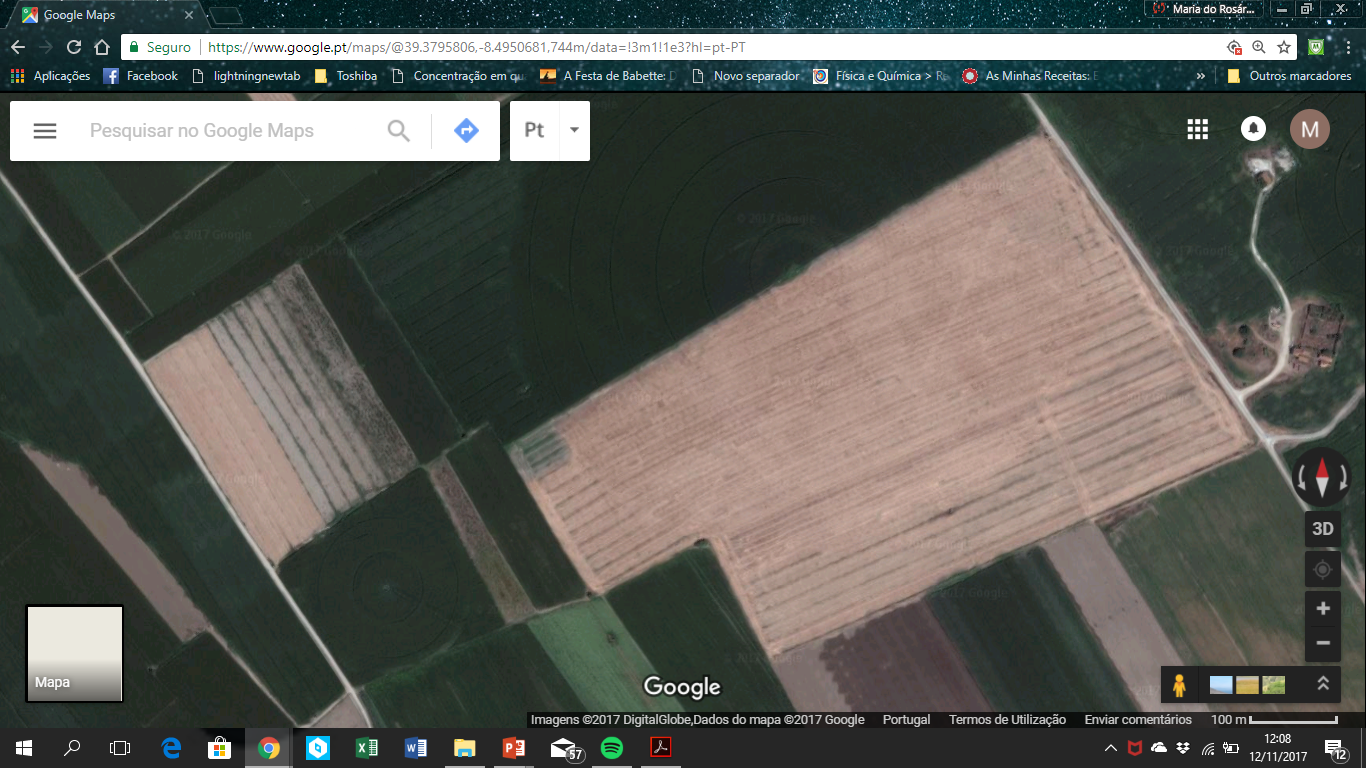 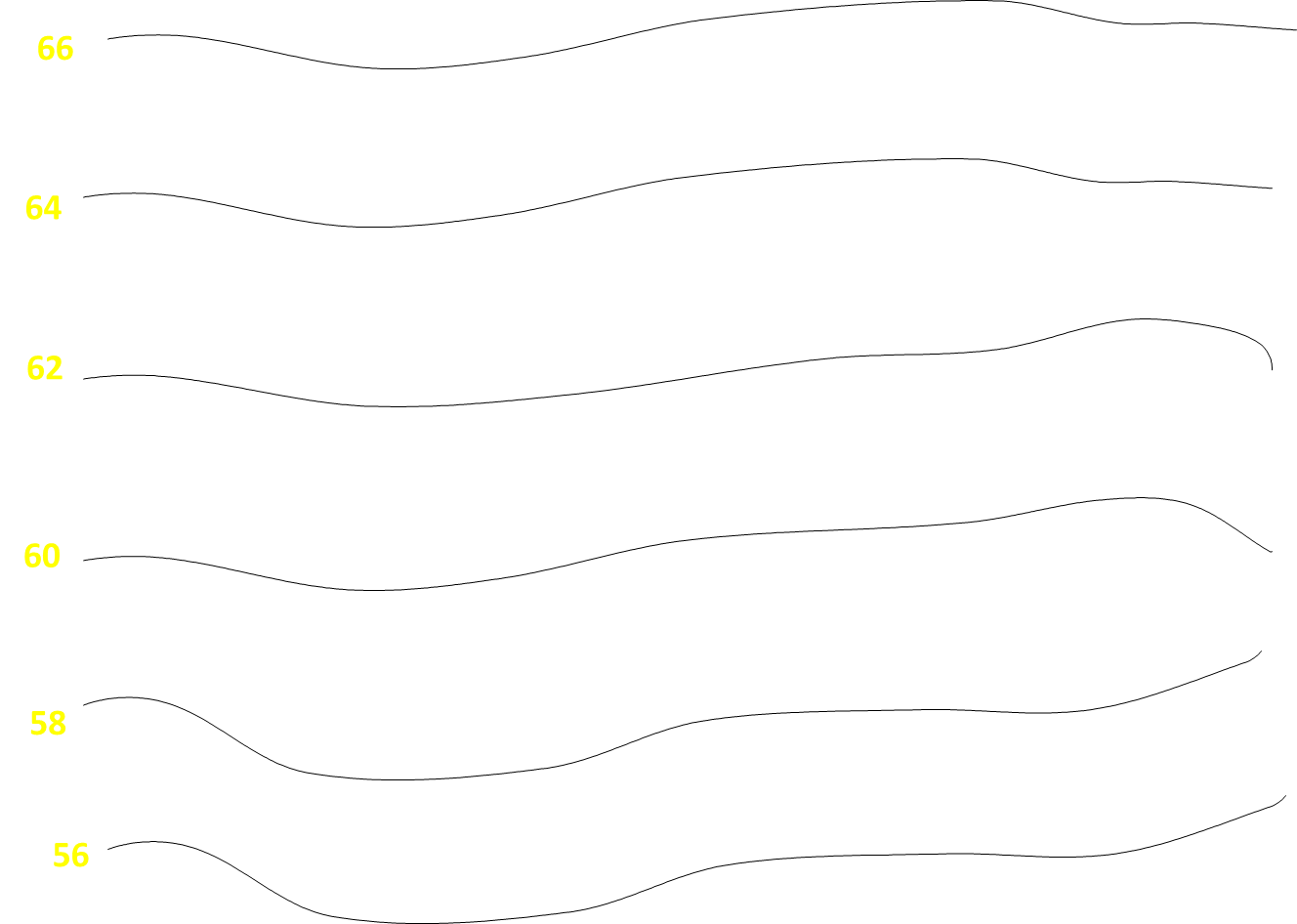 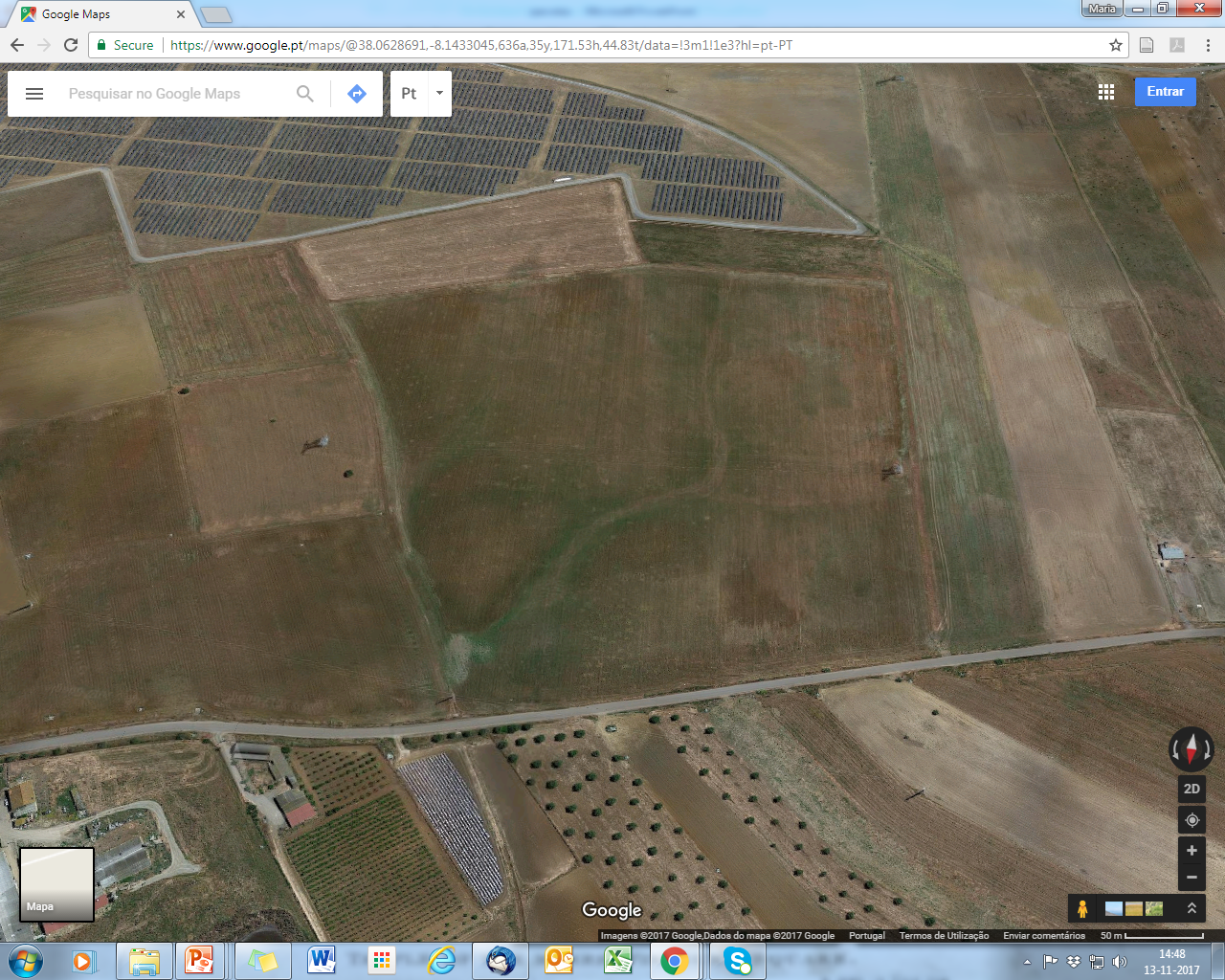 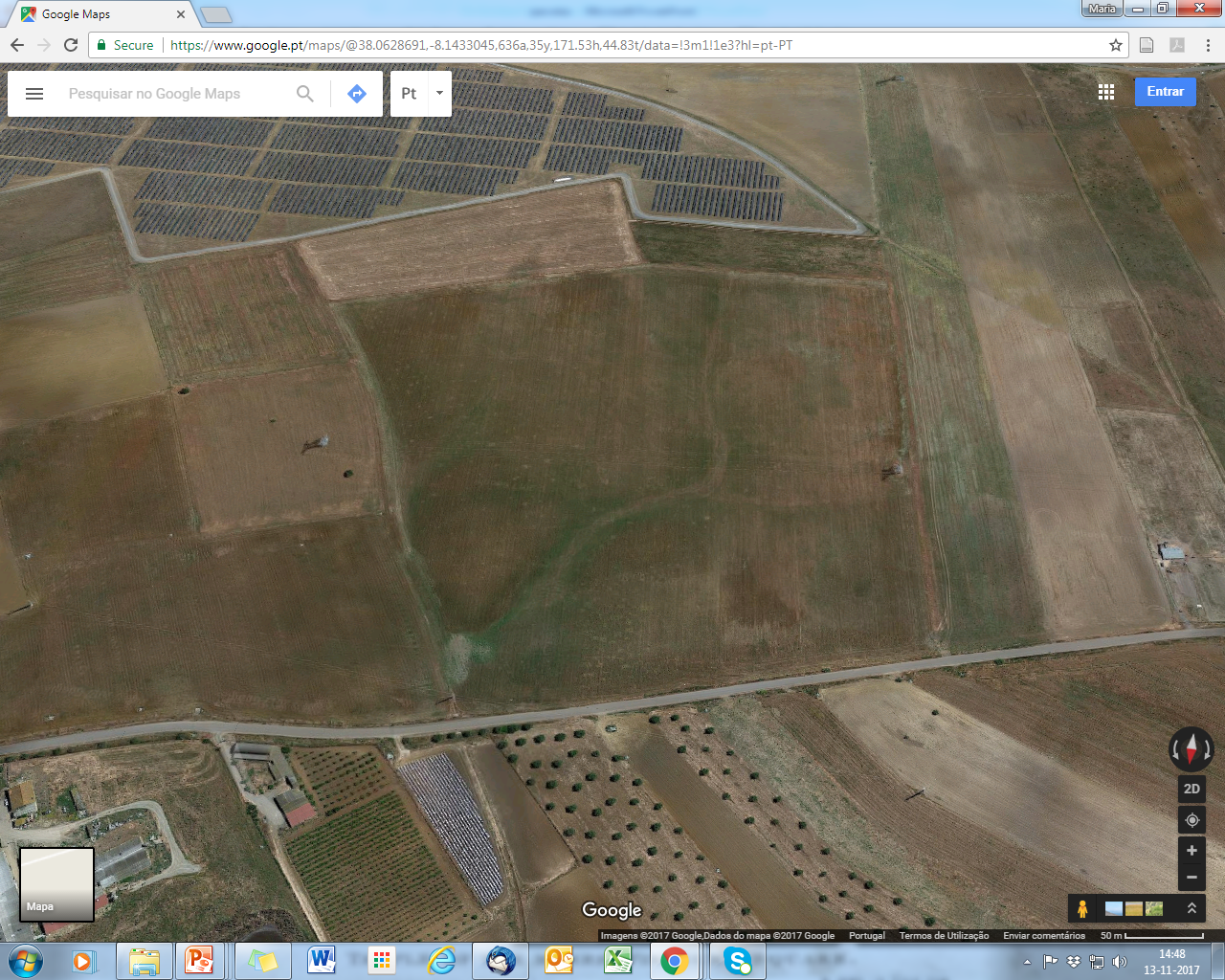 Origem de água
Grupo 6
20

21



22

23


24


25
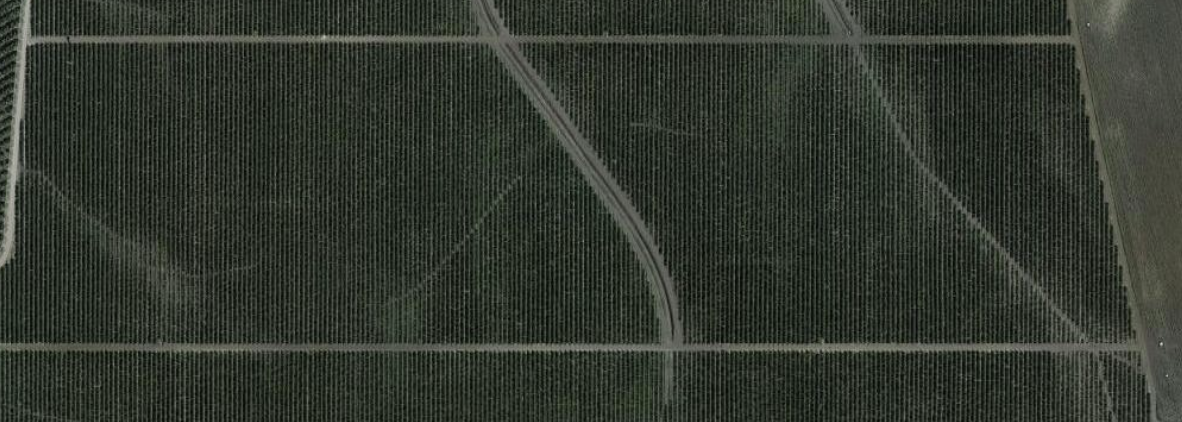 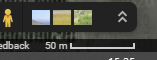 Origem de água
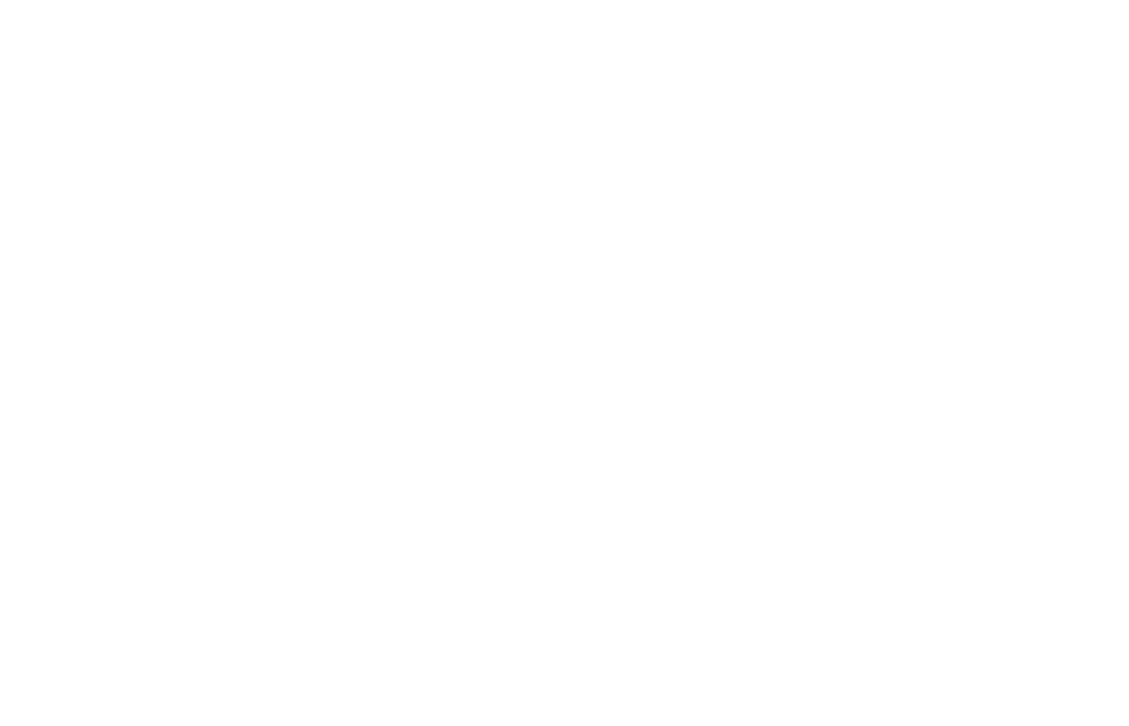 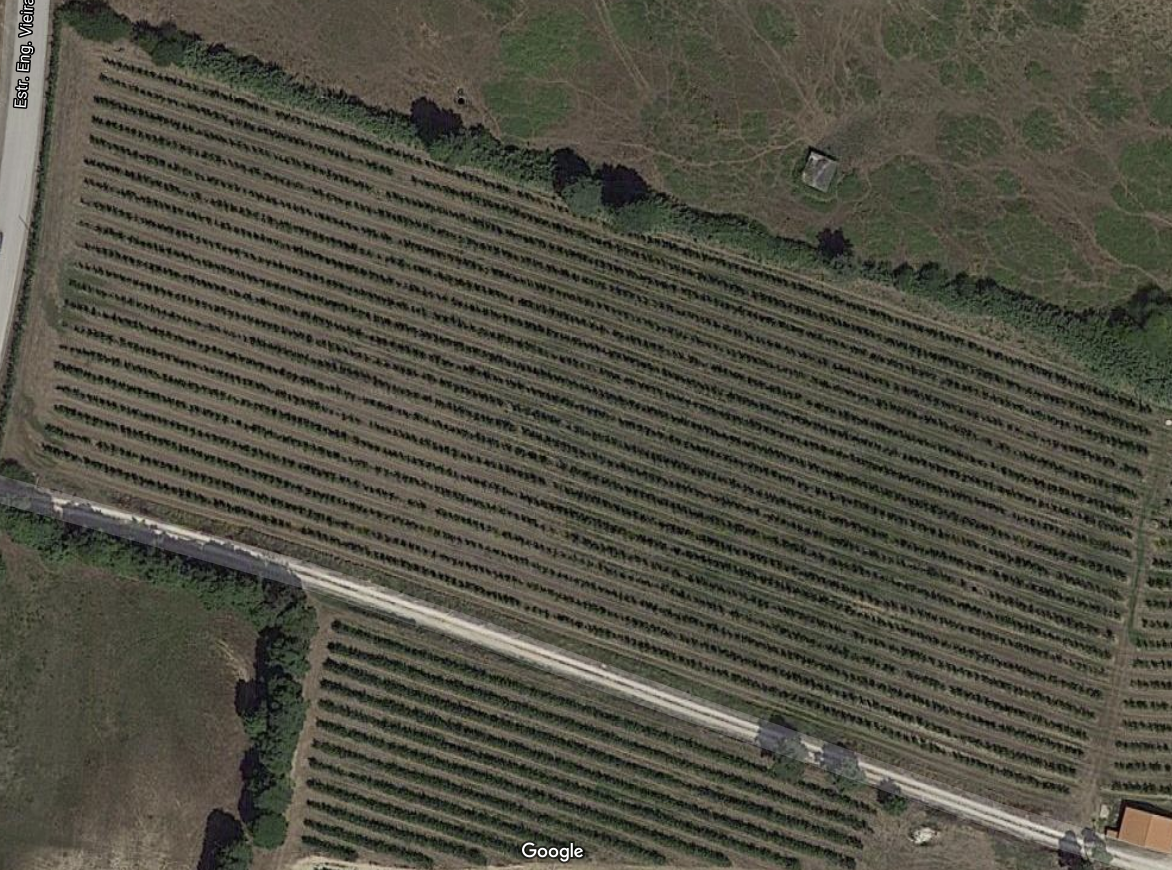 Grupo 7
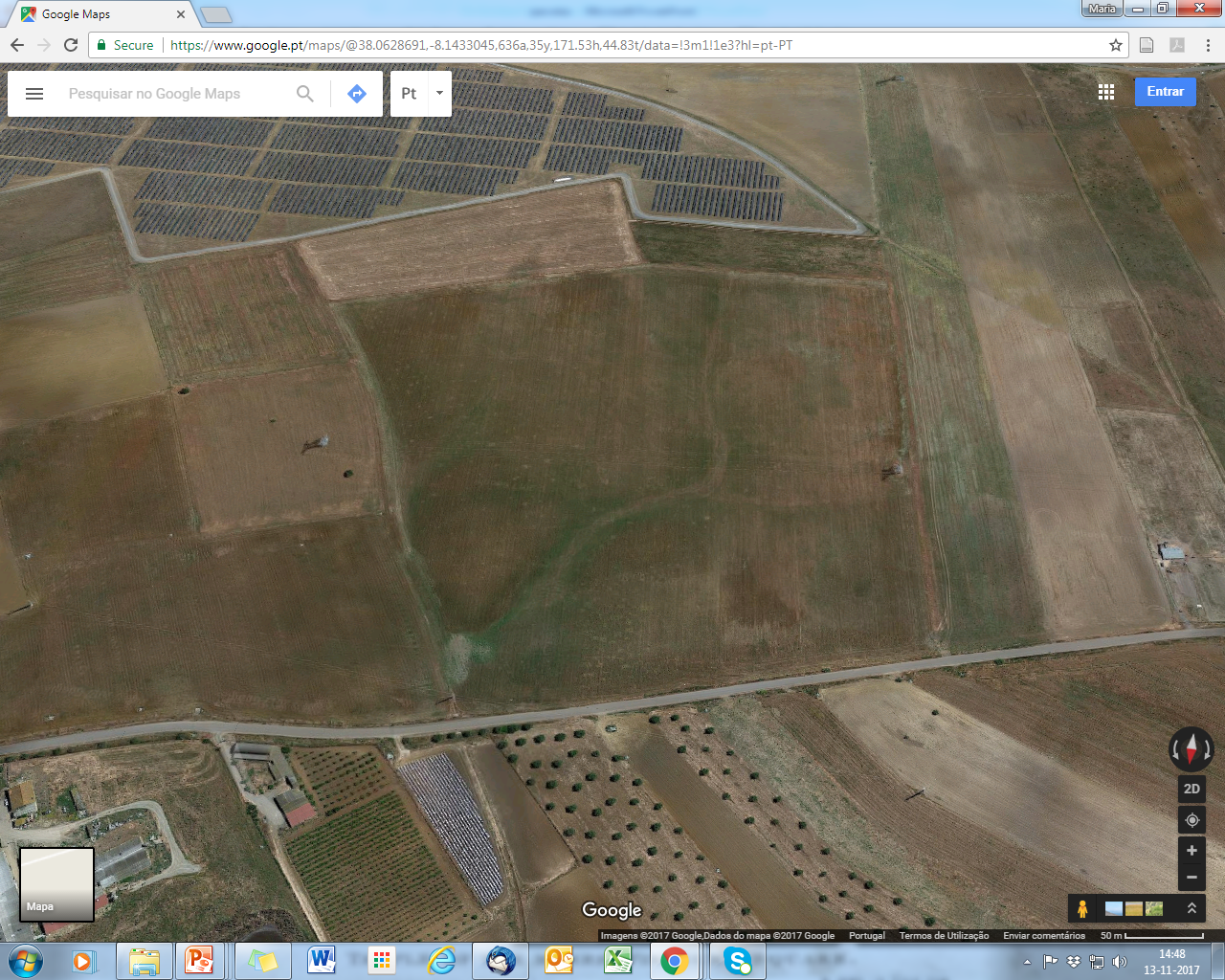 Origem de água
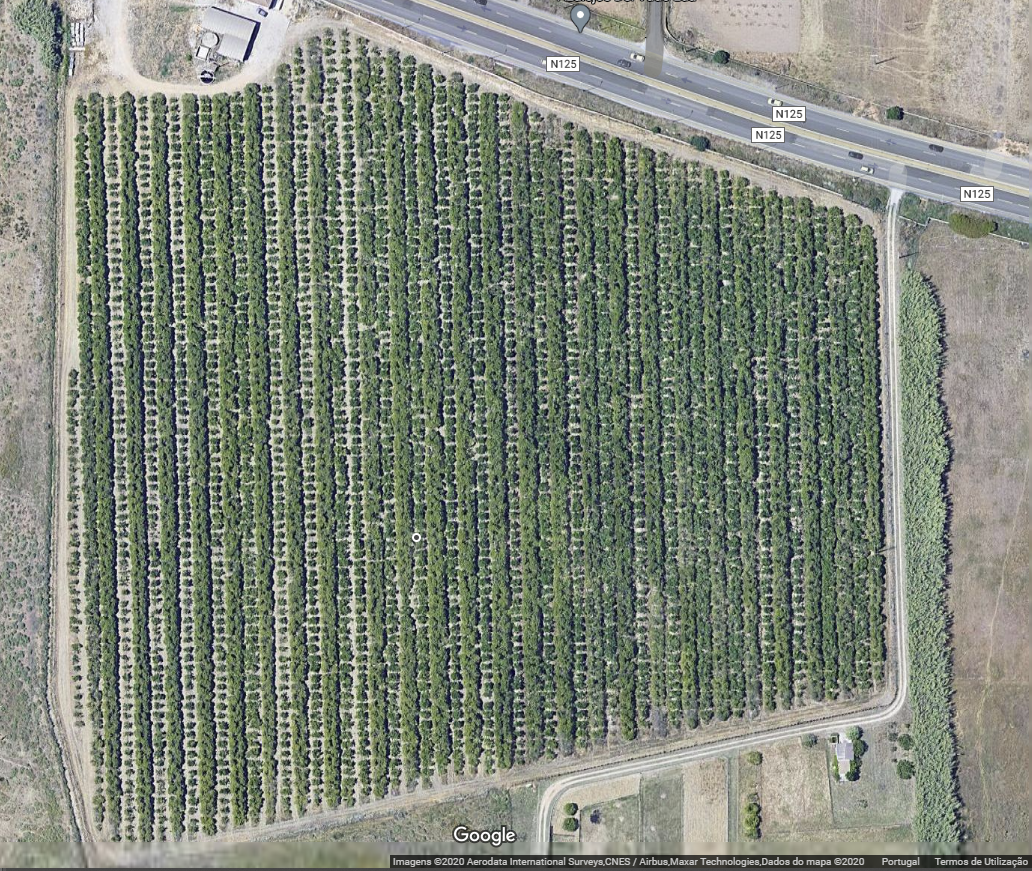 GRUPO 8
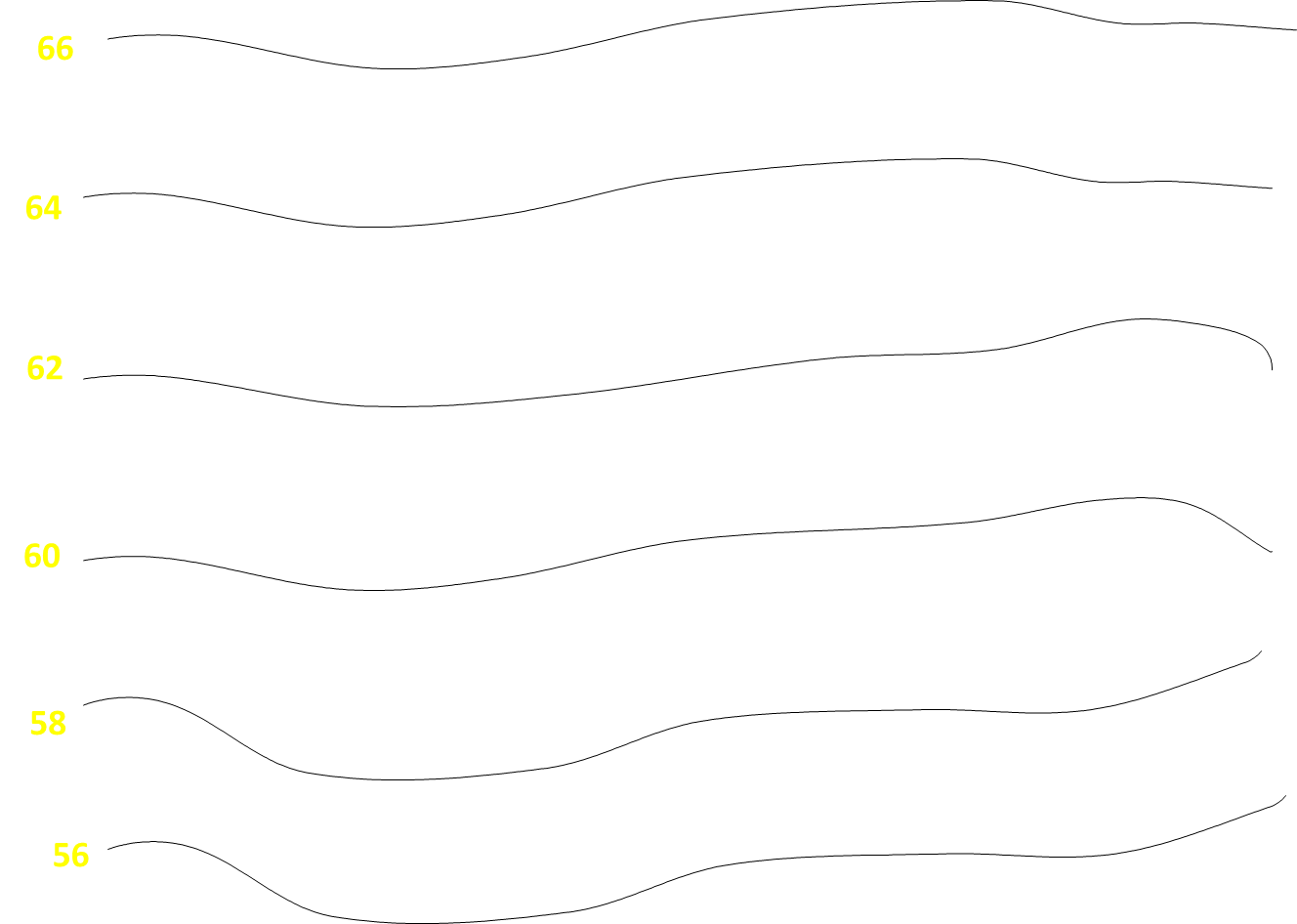 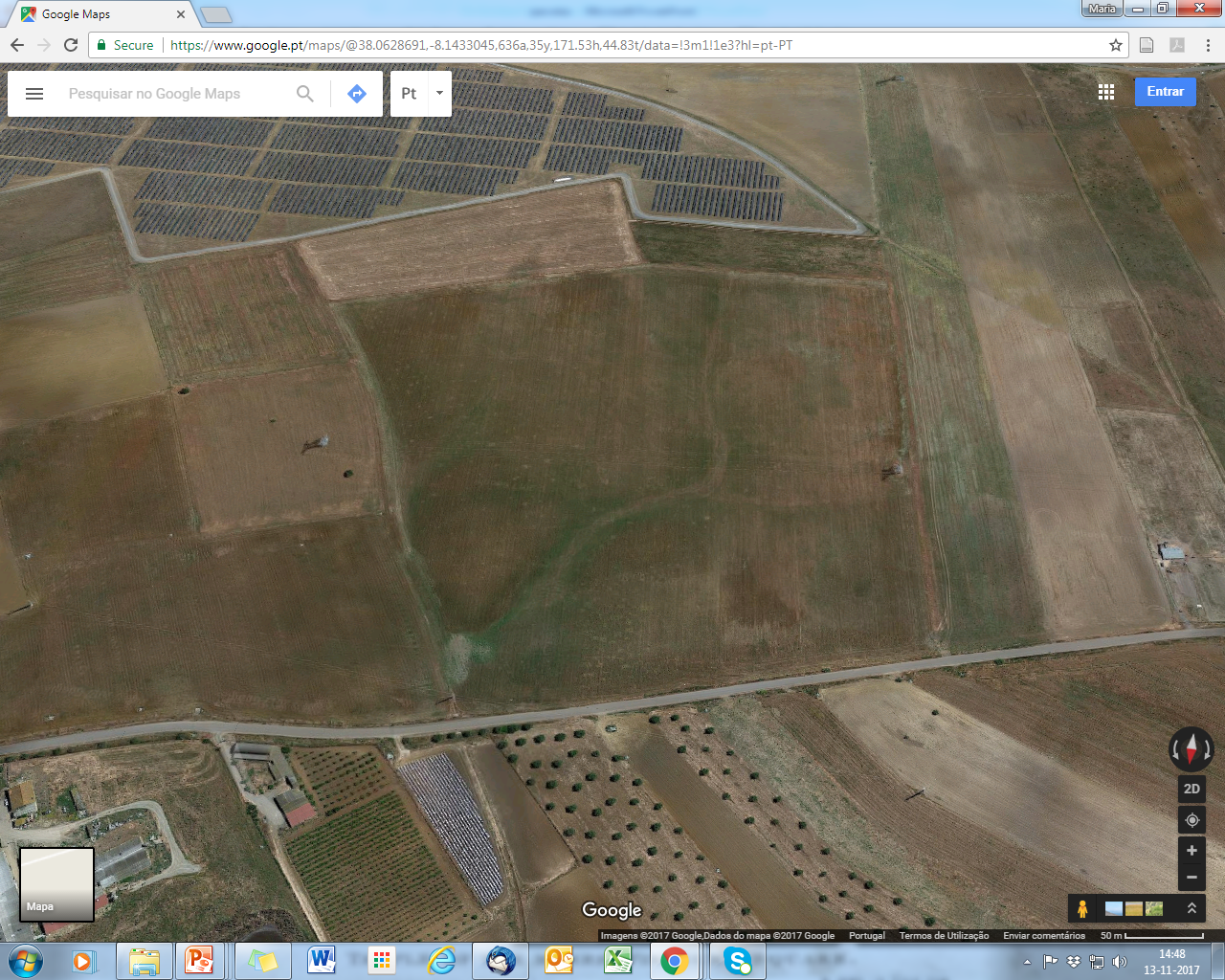